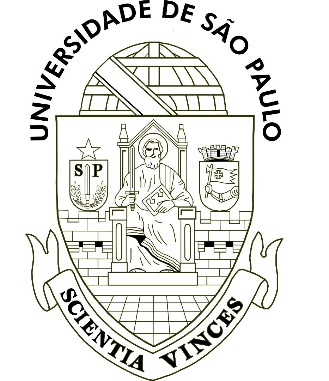 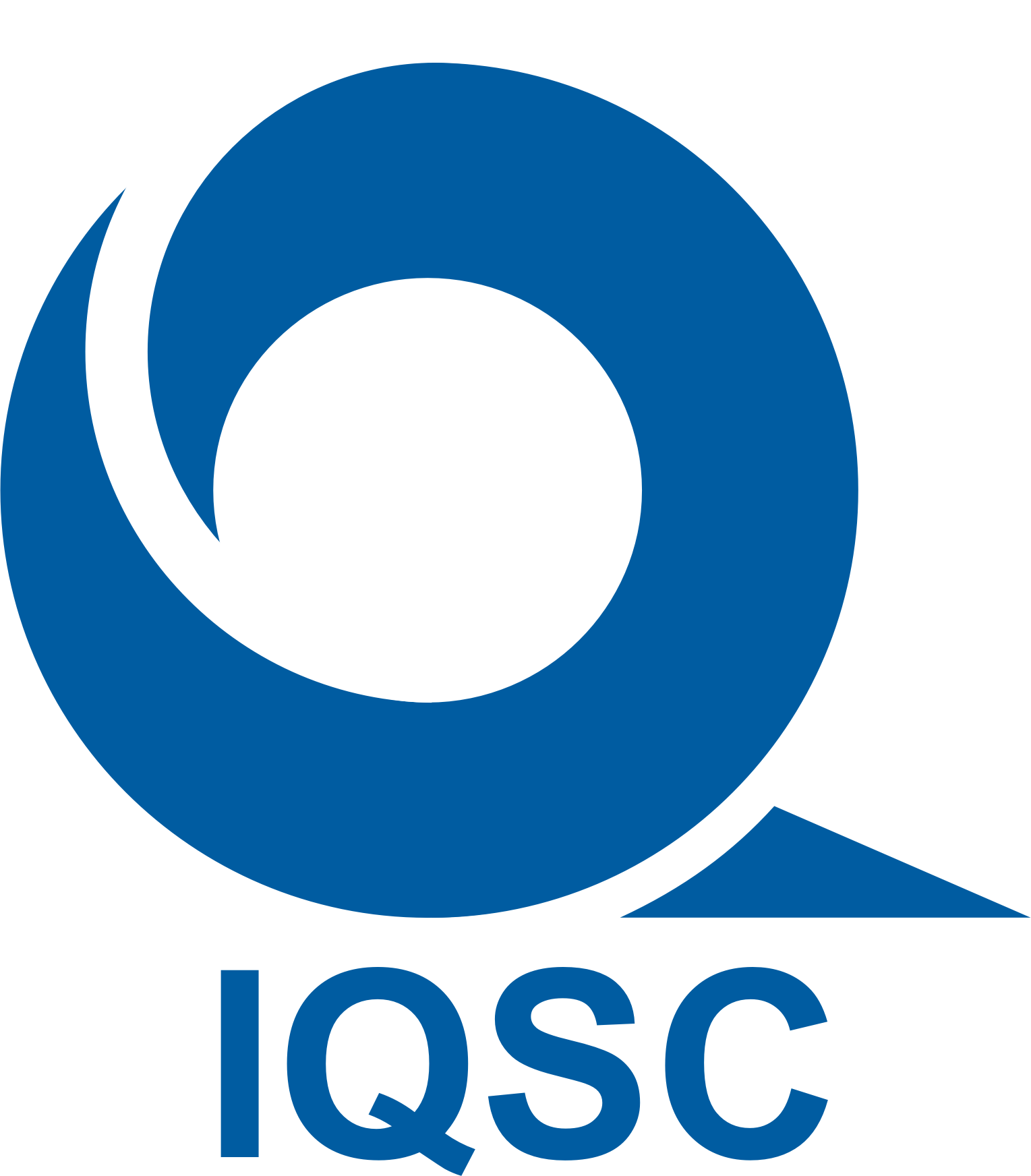 Universidade de São Paulo
Instituto de Química de São Carlos
Departamento de Físico-Química
PRODUTO DE SOLUBILIDADE
Prof. Dr. Edson Antonio Ticianelli
edsont@iqsc.usp.br

Agradecimento: Dr. Wanderson Oliveira da Silva
São Carlos, 2019
1
Considere, por exemplo, uma solução aquosa saturada de BaSO4 que está em contato com o sólido BaSO4:
Introdução
BaSO4(s) ↔ Ba2+(aq) + SO4-2(aq)
A concentração dos íons em solução indica o quão solúvel o sólido é em água;

O produto  de solubilidade é definido como o produto das concentrações dos íons envolvidos no equilíbrio, cada um elevado à potência de seu coeficiente estequiométrico na equação de equilíbrio.
Kps = [Ba2+][SO4-2]
2
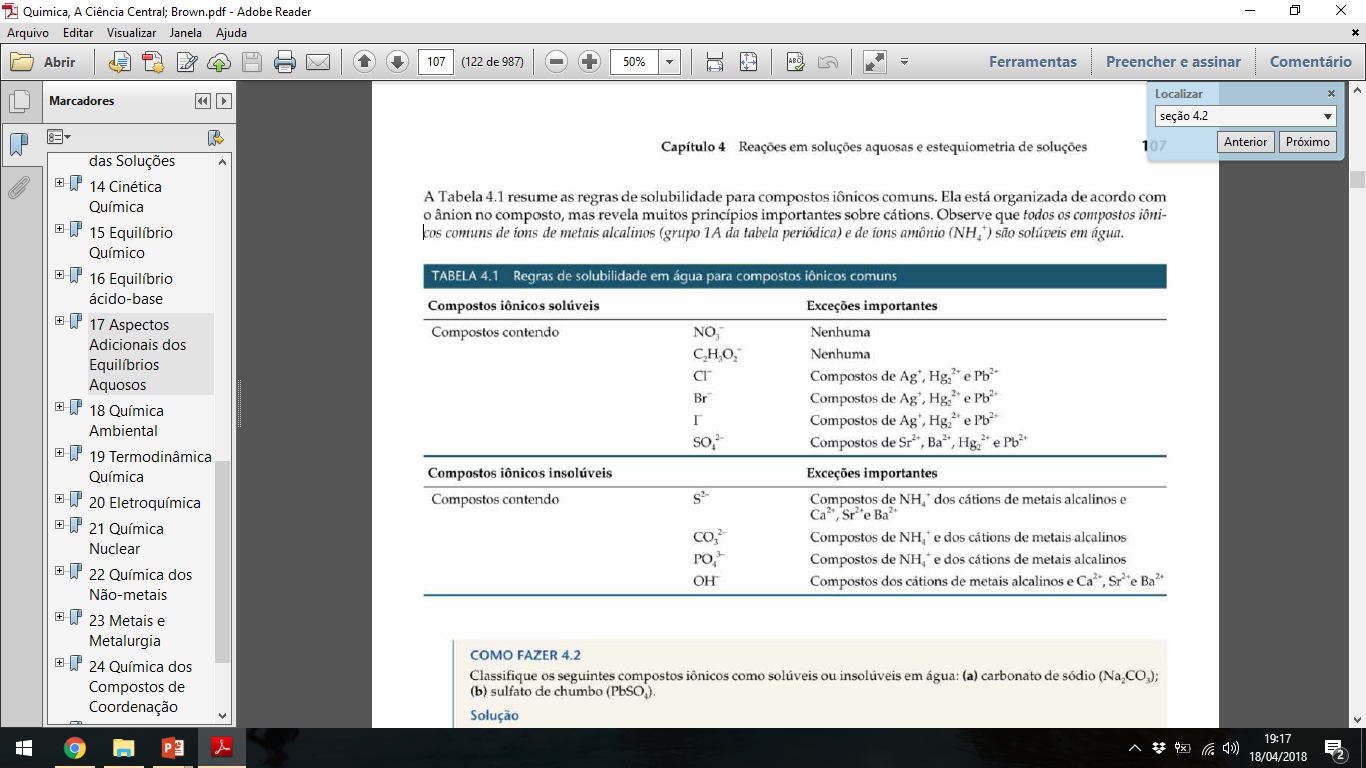 Introdução
3
FATORES QUE ALTERAM A SOLUBILIDADE



Presença de íons comuns;


pH da solução;


Presença de agentes complexantes.
Introdução
4
EFEITO DO ÍON COMUM

A adição de Ca2+(aq) ou F-(aq) em uma solução reduz a solubilidade de CaF2, deslocando o equilíbrio de solubilidade de CaF2 para a esquerda.
Introdução
CaF2(s) ↔ Ca2+(aq) + 2F-(aq)
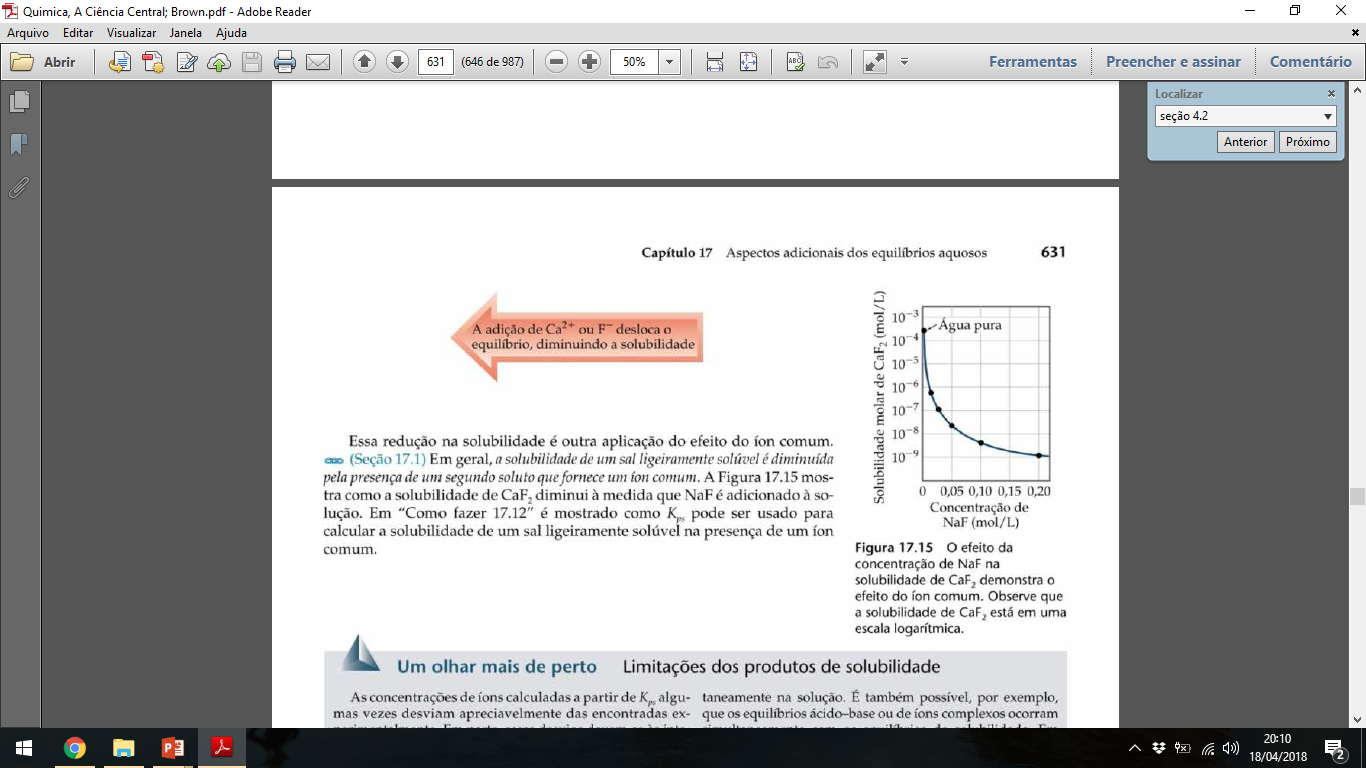 Em geral, a solubilidade de um sal ligeiramente solúvel é diminuída pela presença de uma segundo soluto que fornece um íon comum.
5
pH

A solubilidade de qualquer substância cujo ânion seja mais básico será afetada em alguma extensão pelo pH da solução. Considere Mg(OH)2, por exemplo, para o qual o equilíbrio de solubilidade é:
Introdução
Mg(OH)(s) ↔ Mg2+(aq) + 2OH-(aq)
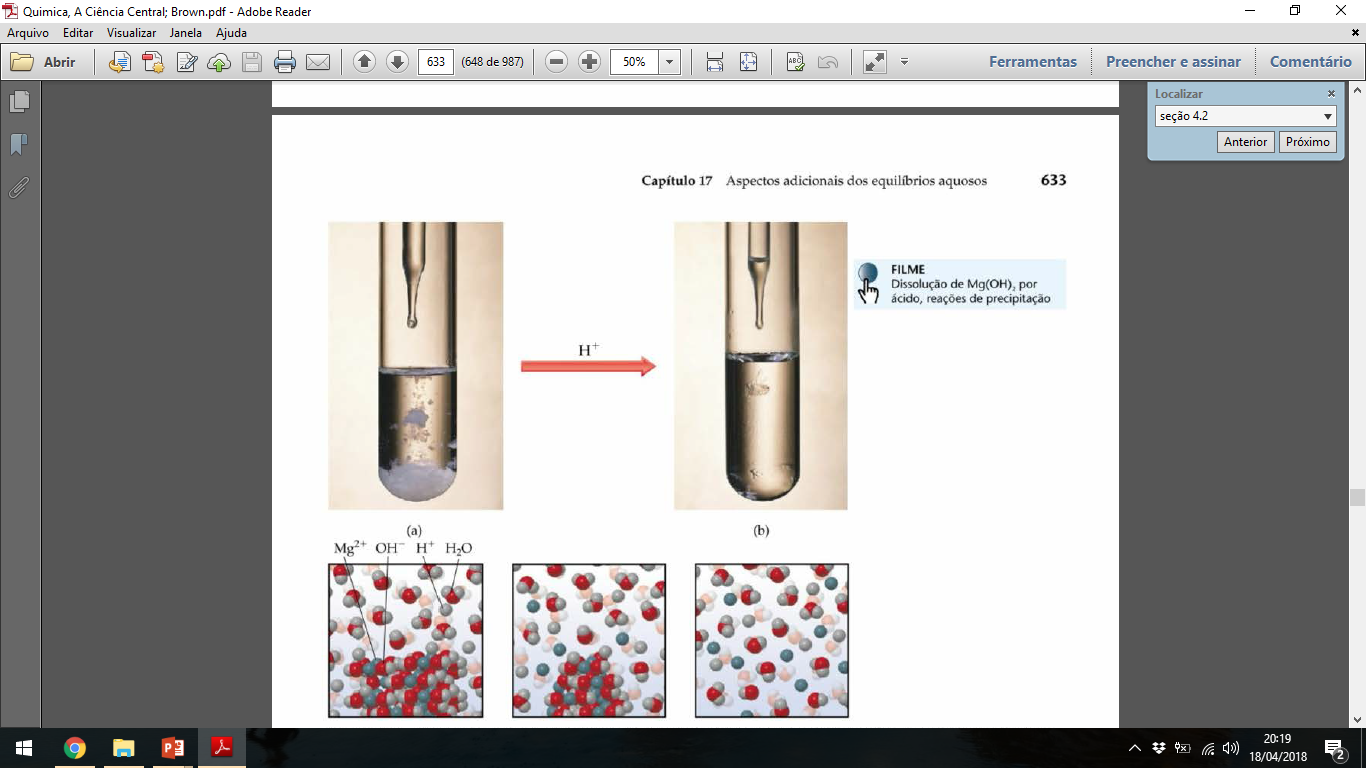 6
Formação de íons complexos
AgCl(s)      =     Ag+(aq)   +  Cl-(aq)

Adição de pouco NH3:   AgCl(s)      =      Ag+(aq)  +  Ag(NH3)2+  +  Cl-(aq)
Adição de muito NH3:   AgCl(s) + NH3         Ag(NH3)2+  +  Cl-(aq)
Introdução
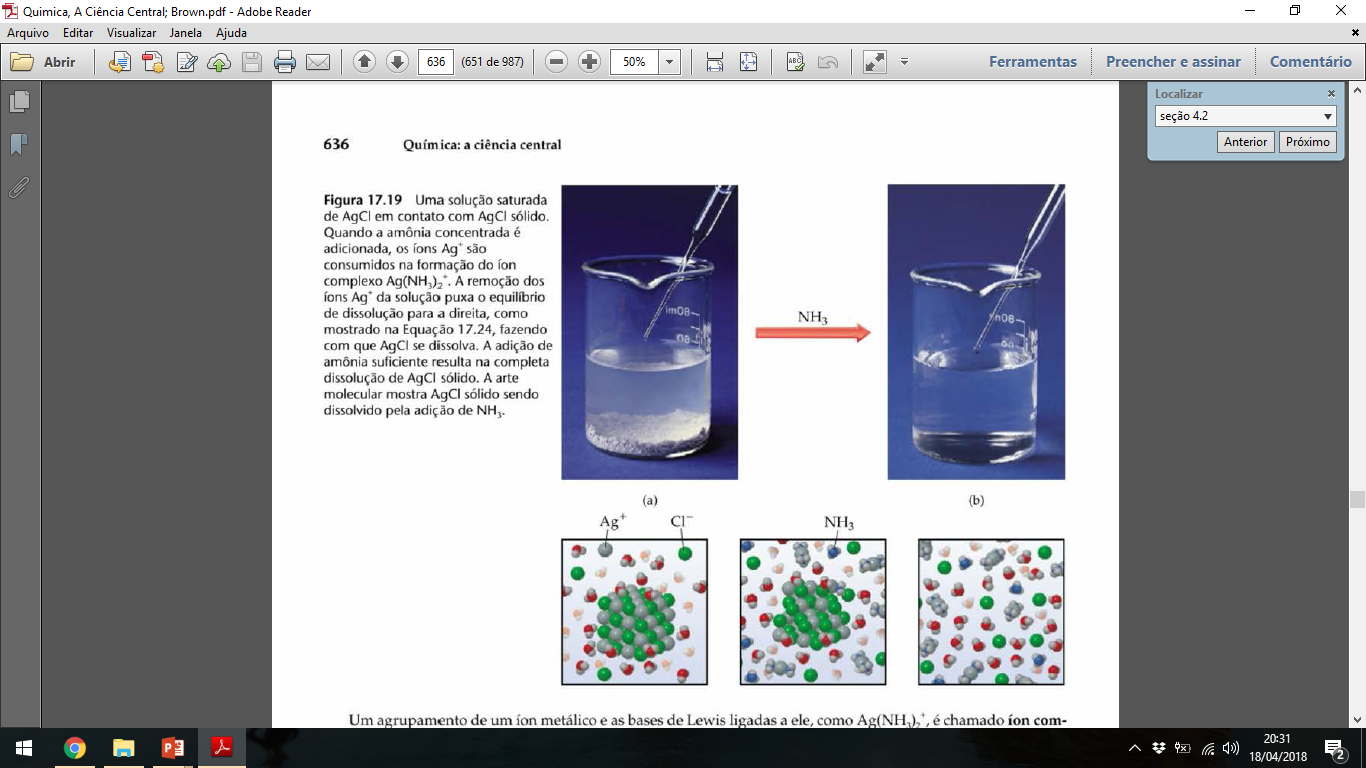 7
Objetivos
Verificar a relação entre solubilidade molar e o produto de solubilidade;
determinar a solubilidade molar do iodato de cálcio em água pura e determinar o seu produto de solubilidade;
Verificar o efeito do íon comum pela medida da solubilidade molar do iodato de cálcio em uma solução contendo iodato de potássio.
8
Materiais Necessários:
Procedimento Experimental
Suporte
Universal
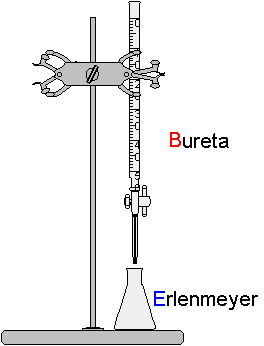 Pipetador
Termômetro
Pipeta Volumétrica
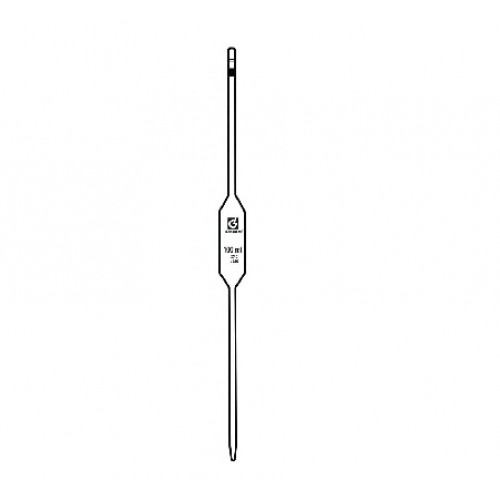 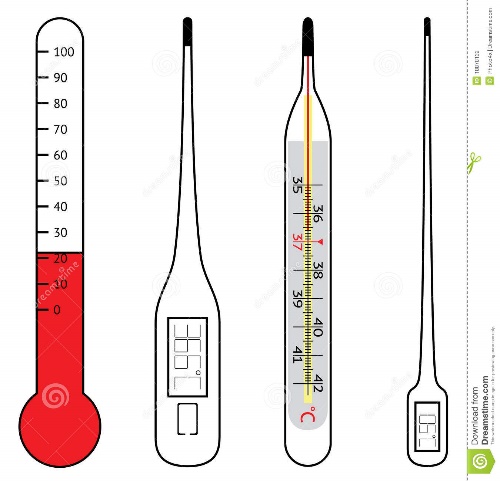 Garra
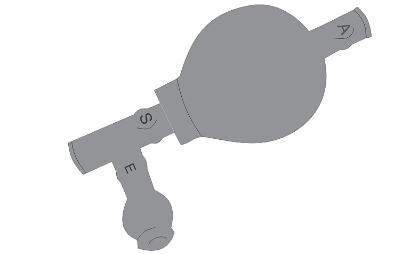 50 mL
10 mL
9
Reagentes:
Procedimento Experimental
Solução padrão de tiossulfato de sódio (Na2S2O3) 0,05 mol L-1; 

Iodeto de potássio sólido (KI); 

Solução de ácido clorídrico (HCl) 1,0 mol L-1; 

Solução 0,1% de amido; 

Solução aquosa saturada de iodato de cálcio - Ca(IO3)2;

Solução saturada de iodato de cálcio [Ca(IO3)2] em iodato de potássio (KIO3) 0,01 mol L-1.
10
Parte A: PADRONIZAÇÃO DA SOLUÇÃO DE TIOSSULFATO DE SÓDIO
Procedimento Experimental
1 - Enxaguar a bureta (50 mL) com 5 mL da solução de tiossulfato de sódio. Em seguida, encher a bureta e anotar a leitura inicial;
2 – Em um erlenmayer de 250 mL, colocar 
                  50 mL de água 
                  2 g de KI agitar
                 10 mL de HCl 1 mol L-1
                 10 mL (pipeta) da solução KIO3 0,01 mol L-1   (marrom)
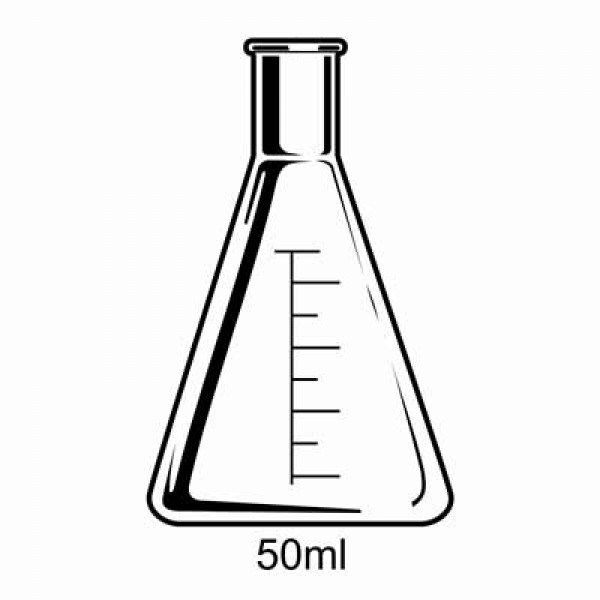 1. Adicionar 10 mL
HCl 1 mol L-1
2. Adicionar 10 mL
KIO3 0,01 mol L-1
50 mL de H2O
+
2 g de KI
11
Rapidamente, titular a solução com o tiossulfato de sódio contido na bureta até a solução adquirir a cor amarela;
Neste ponto adicionar 5 mL da solução 0,1% de amido o que acarretará em uma mudança de cor para azul escuro;
-  Continuar a titulação até obter uma solução límpida
    (a mudança total a partir do azul é bem definida);
-   Anotar a leitura final da bureta;
-  Titular pelo menos mais duas amostras;
Procedimento Experimental
12
Parte B: SOLUBILIDADE MOLAR DO Ca(IO3)2 EM ÁGUA PURA
Procedimento Experimental
Em um erlenmayer de 250 mL, colocar 
                  50 mL de água 
                  2 g de KI agitar
                 10 mL de HCl 1 mol L-1
                 10 mL (pipeta) da solução saturada Ca(IO3)2  M = ????  (marrom)
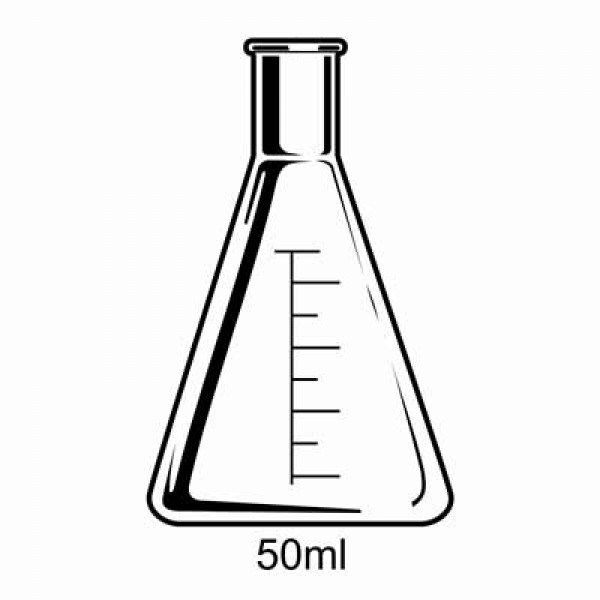 10 mL
Ca(IO3)2    M  =  ??
10 mL
HCl 1 mol L-1
50 mL de H2O
+
2 g de KI
13
Rapidamente, titular a solução com o tiossulfato de sódio contido na bureta até a solução adquirir a cor amarela;
Neste ponto adicionar 5 mL da solução 0,1% de amido o que acarretará em uma mudança de cor para azul escuro;
-  Continuar a titulação até obter uma solução límpida
    (a mudança total a partir do azul é bem definida);
-   Anotar a leitura final da bureta;
-  Titular pelo menos mais duas amostras;
Procedimento Experimental
14
Parte C: SOLUBILIDADE MOLAR DO IODATO DE CÁLCIO EM IODATO DE POTÁSSIO 0,01 M
Procedimento Experimental
1 - Utilizando o procedimento descrito na PARTE B, titular duas amostras de 10 mL de solução saturada de Ca(IO3)2 em KIO3 0,01 mol L-1;
15
Resultados
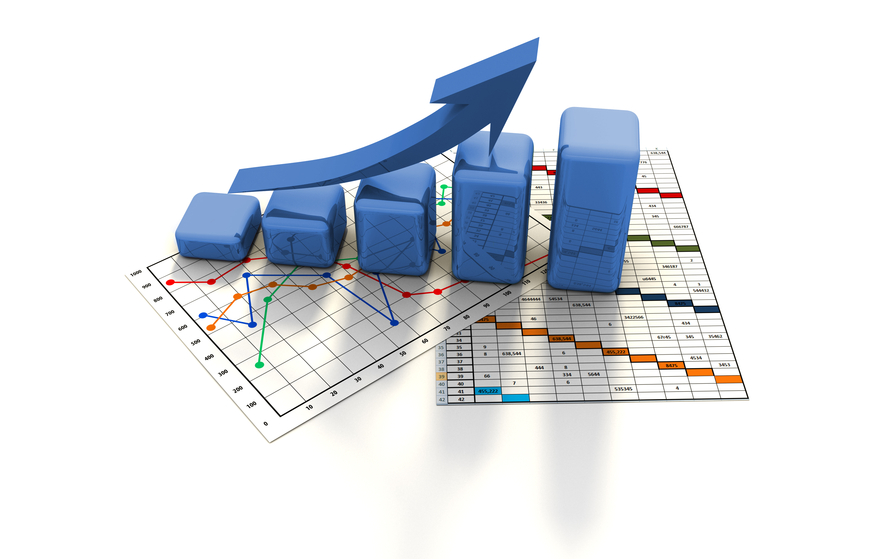 16
A – Padronização do tiossulfato de sódio
IO3- + 5 I-+ 6 H+  3 I2 + 3 H2O                   (iodo molecular é produzido) 
I2 + 2 S2O32-  2 I- + S4O62-                          (iodo molecular é consumido)
Resultados
IO3- + 6 S2O32-  + 6 H+  3 S4O62- +  I-  +  3 H2O   (somando)
Calcular a concentração molar exata de tiossulfato de sódio na solução, lembrando que 1 mol de KIO3 produz I2 suficiente para consumir 6 mol de Na2S2O3. As molaridades calculadas para as duas amostras não devem divergir em mais de 2%. No caso da diferença entre as duas determinações ser maior que 2% repetir o procedimento.
conhecida
desconhecida
17
B - Solubilidade molar do Ca(IO3)2 em água pura
Resultados
C - Solubilidade molar de Ca(IO3)2 em KIO3 0,01 M
Ca(IO3)2     =    Ca2+   +  2 IO3-
conhecida
desconhecida
B: todo o IO3- vem do Ca(IO3)2
C: parte do IO3-  vem do Ca(IO3)2 e outra parte do KIO3
Totalmente solúvel
Kps = [Ca+2][IO3-]2
18
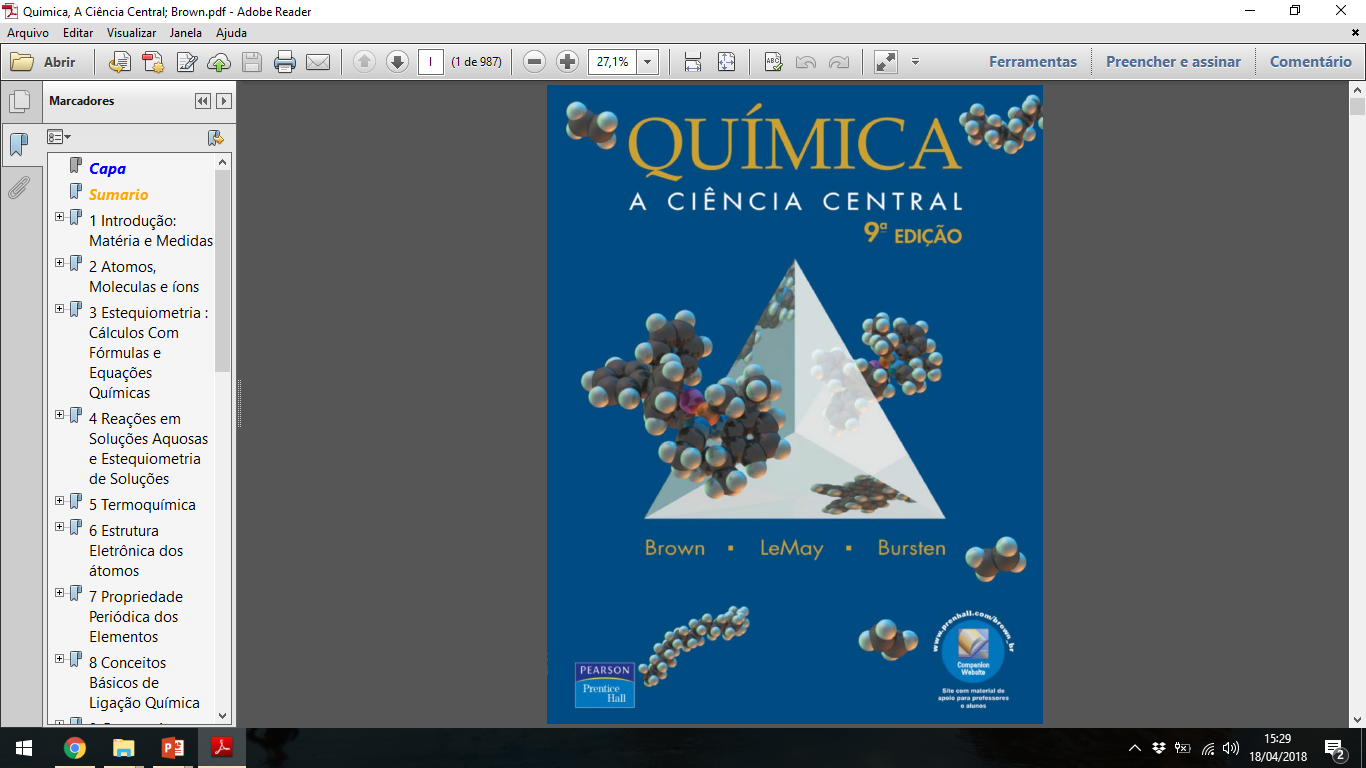 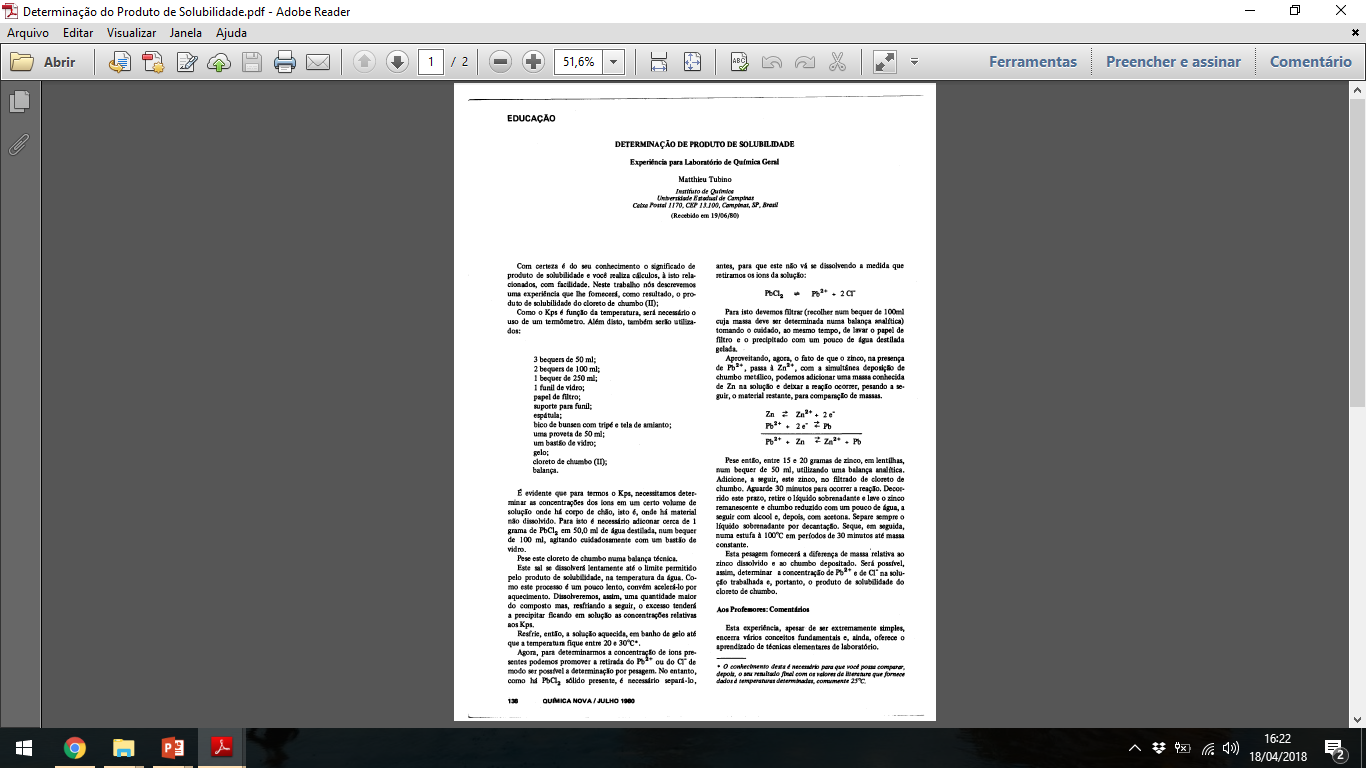 Sugestões
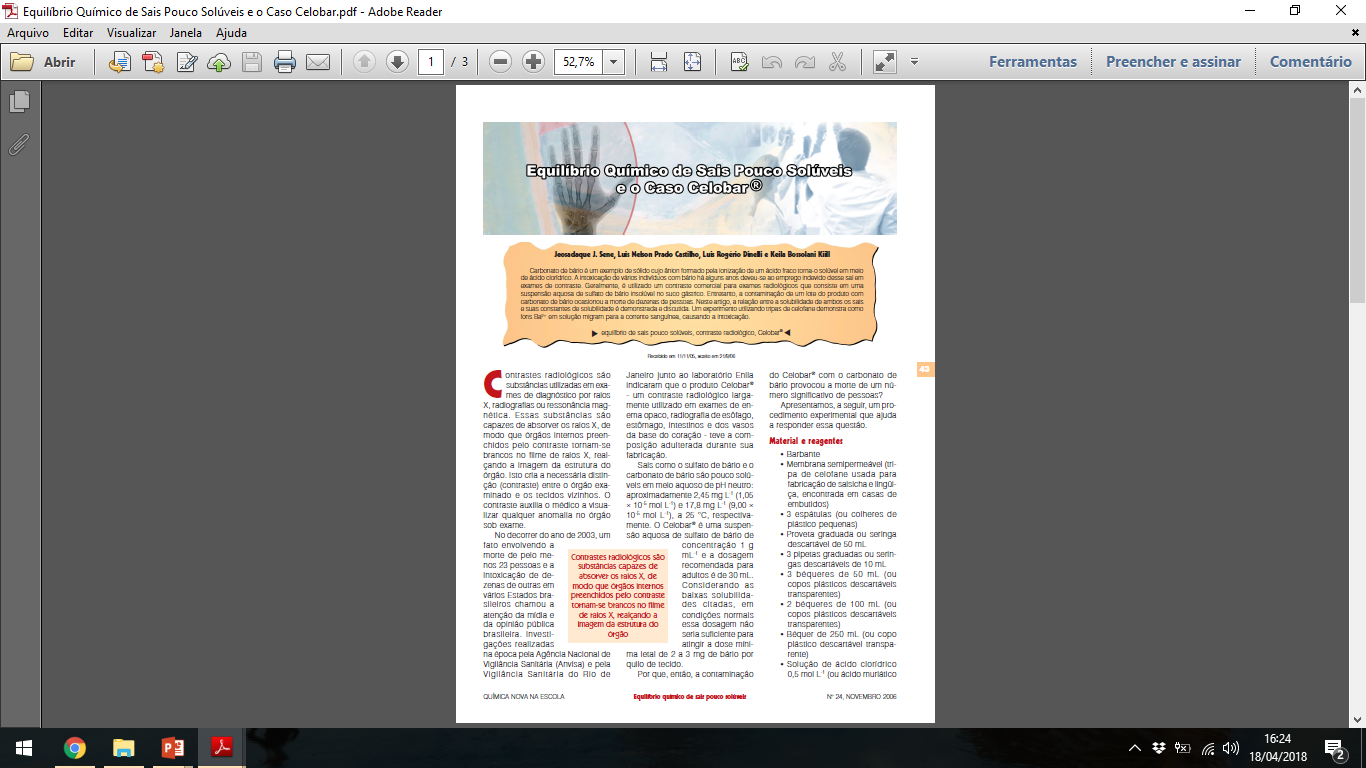 Capítulo 17
19